Система профилактической работы с детьми «группы риска»
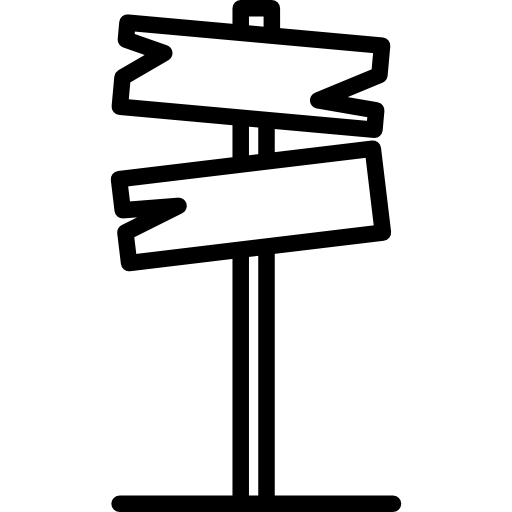 Соловьева Анна Александровна
МАОУ «Лицей № 67 г. Челябинска», 
педагог-психолог высшей категории
Дети «группы риска»
Категория детей, которая требует особого внимания со стороны специалистов педагогической сферы.
К ним относятся дети с нарушениями:
в аффективной сфере,
в эмоционально-волевой сфере,
в личностной сфере, 
в учебной деятельности,
педагогически запущенные дети, 
дети с задержкой психического развития, 
дети с проблемами в развитии.
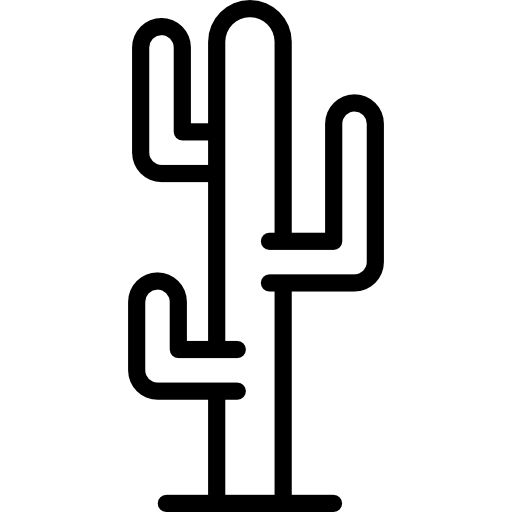 2
Определение детей
 в «группу риска»
Условия проживания в семье
Наблюдение за поведением
Особенности детско-родительских отношений
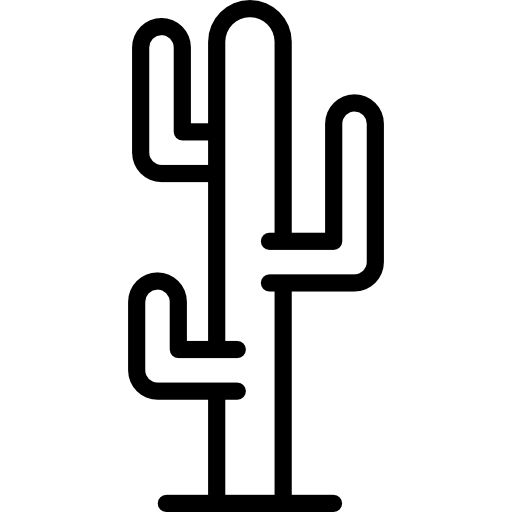 Изучение личностных особенностей
3
Внешние факторы
Внутренние факторы
низкая самооценка, неуверенность в себе,
ощущение ребенком собственной ненужности,
·недостаточный самоконтроль и самодисциплина,
  незнание и непринятие социальных норм и ценностей,
· неумение принимать адекватные решения в различных ситуациях,
 неумение правильно выражать свои чувства, реагировать на свои поступки и поступки других людей.
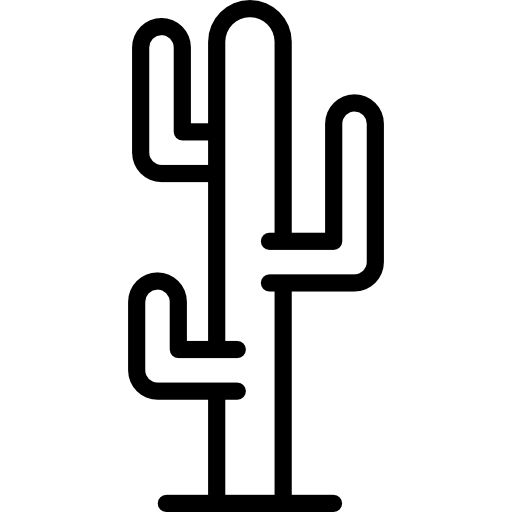 4
Основные направления работы с детьми «группы риска»
Аналитическая деятельность
Диагностическая деятельность
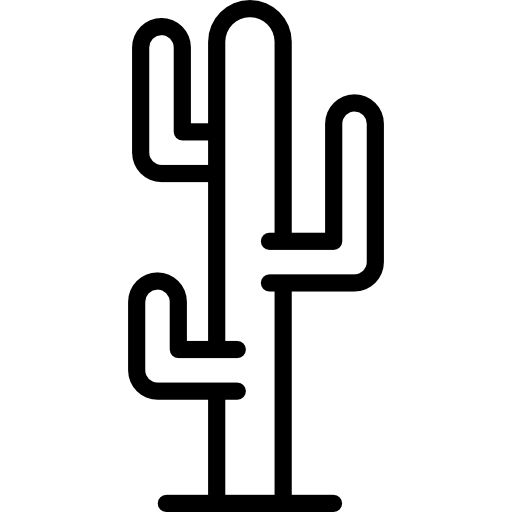 Коррекционная и терапевтическая деятельность
Образовательно-профилактическая деятельность и работа с семьей
5
Принципы работы
Тесное взаимодействие с семьей ребёнка
Создание системы доверительных отношений
Сотрудничество с классным руководителем
6
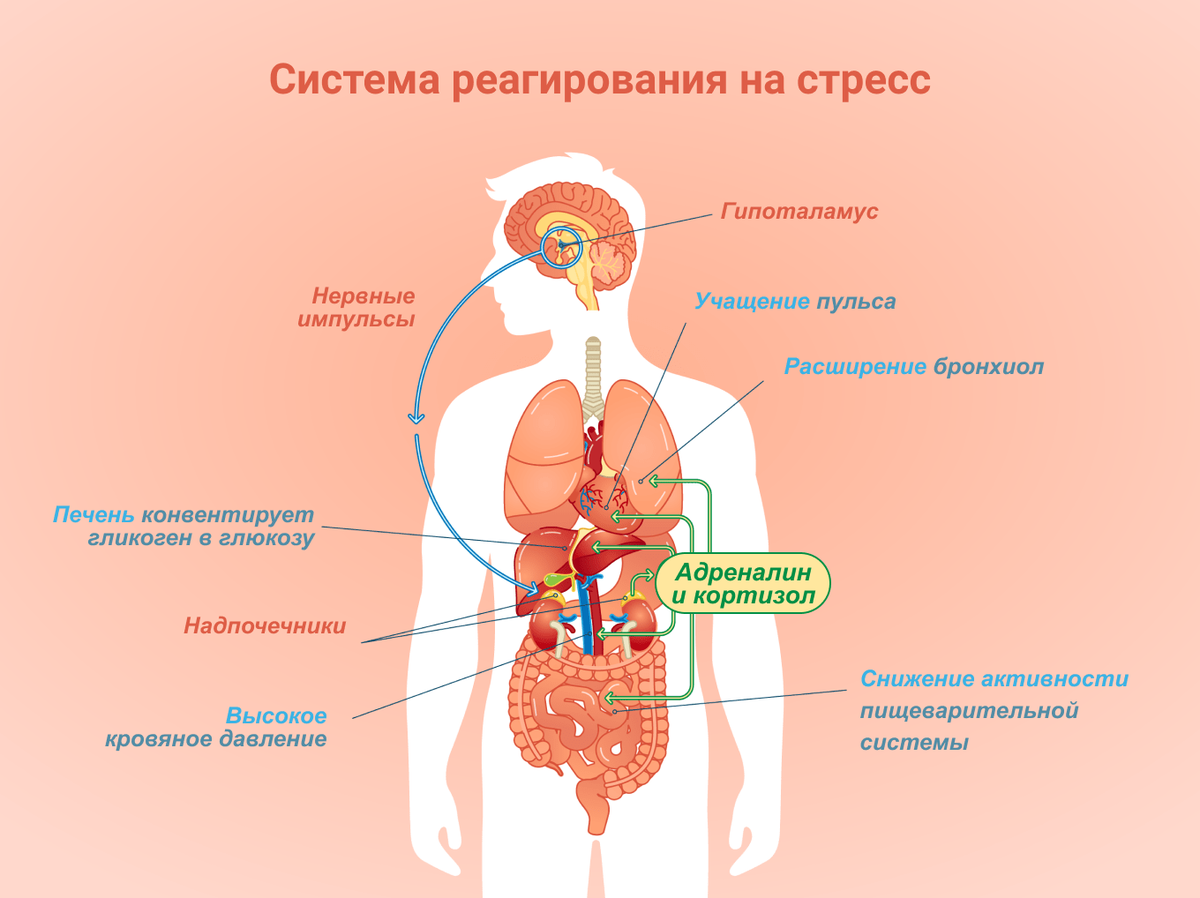 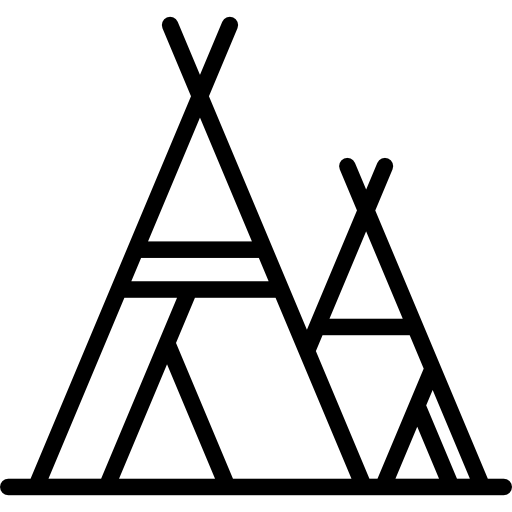 УчебныеПрезентации.рф
7
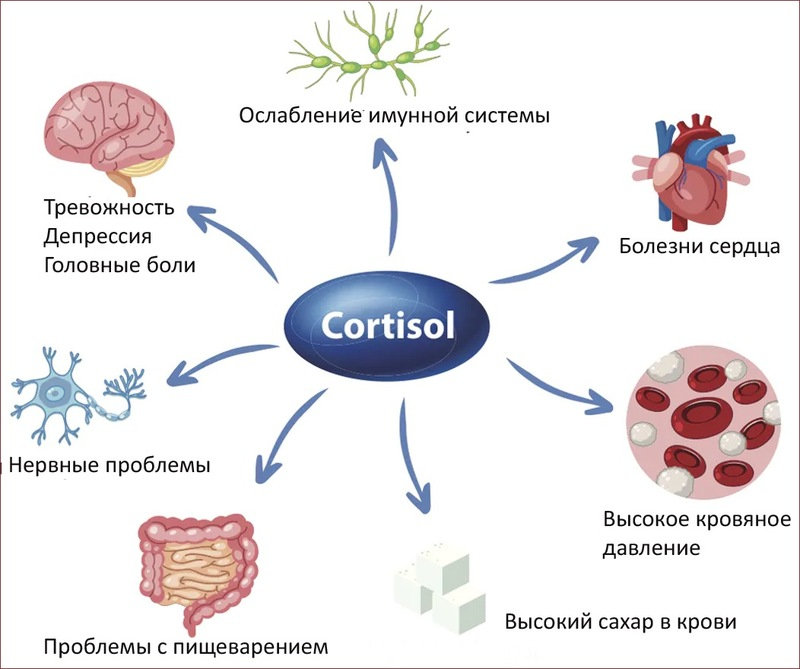 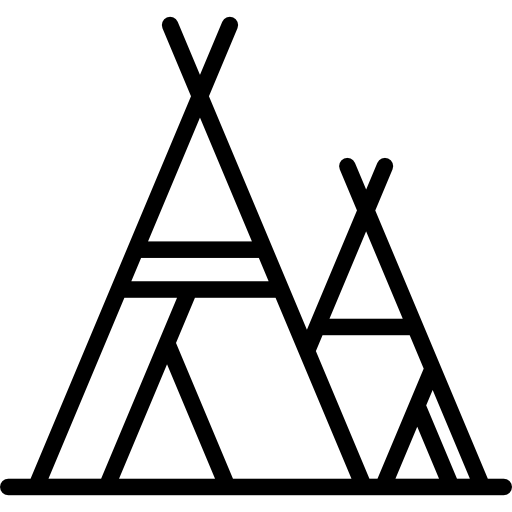 УчебныеПрезентации.рф
8
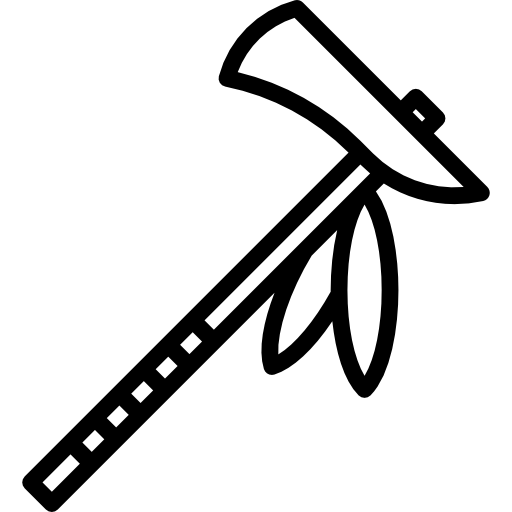 СПАСИБО!
Соловьева Анна Александровна
МАОУ «Лицей № 67 г. Челябинска», 
педагог-психолог высшей категории
9